Money Handling Training for PTA Events
Ensuring Accountability and Security
Maple Hills PTA
Reviewed:
Approved:
Introduction
Policy Highlights:
Cash Box Requests
Handling and Security During Events
Reconciliation and Return Procedures
Compliance: Washington State PTA Guidelines, Washington State RCW Codes, Issaquah PTA Council Requirements
PTA Cash Handling Policy Overview
Requesting Cash for Events
Receiving Cash from the Treasurer
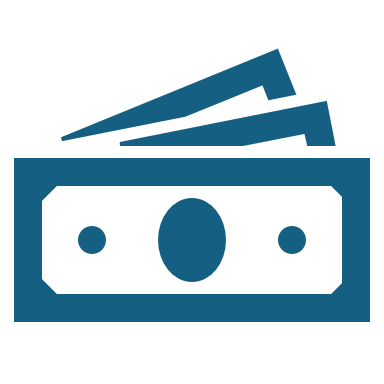 Treasurer’s Role:
Retrieves cash from the bank.
Counts and verifies cash with the Event Chairperson.
Hands over the Cash Box securely.
Receipt of Cash: Event Chairperson and Treasurer must sign the Cash Box Accounting Form upon transfer.
Cash Handling During Events
Cash Transaction Procedures
Post-Event Procedures:
Count and verify total cash.
Complete the Cash Box Accounting Form.
Return cash and form to the Treasurer within one week of the event.
Reconciliation: Treasurer verifies totals; discrepancies must be documented and explained.
Returning Cash Post-Event
Signatures and Accountability
Security Best Practices
Handling Discrepancies
Steps to Address Discrepancies:
Document the issue on the Cash Box Accounting Form.
Inform the Treasurer immediately.
Work with the Treasurer to reconcile any differences.
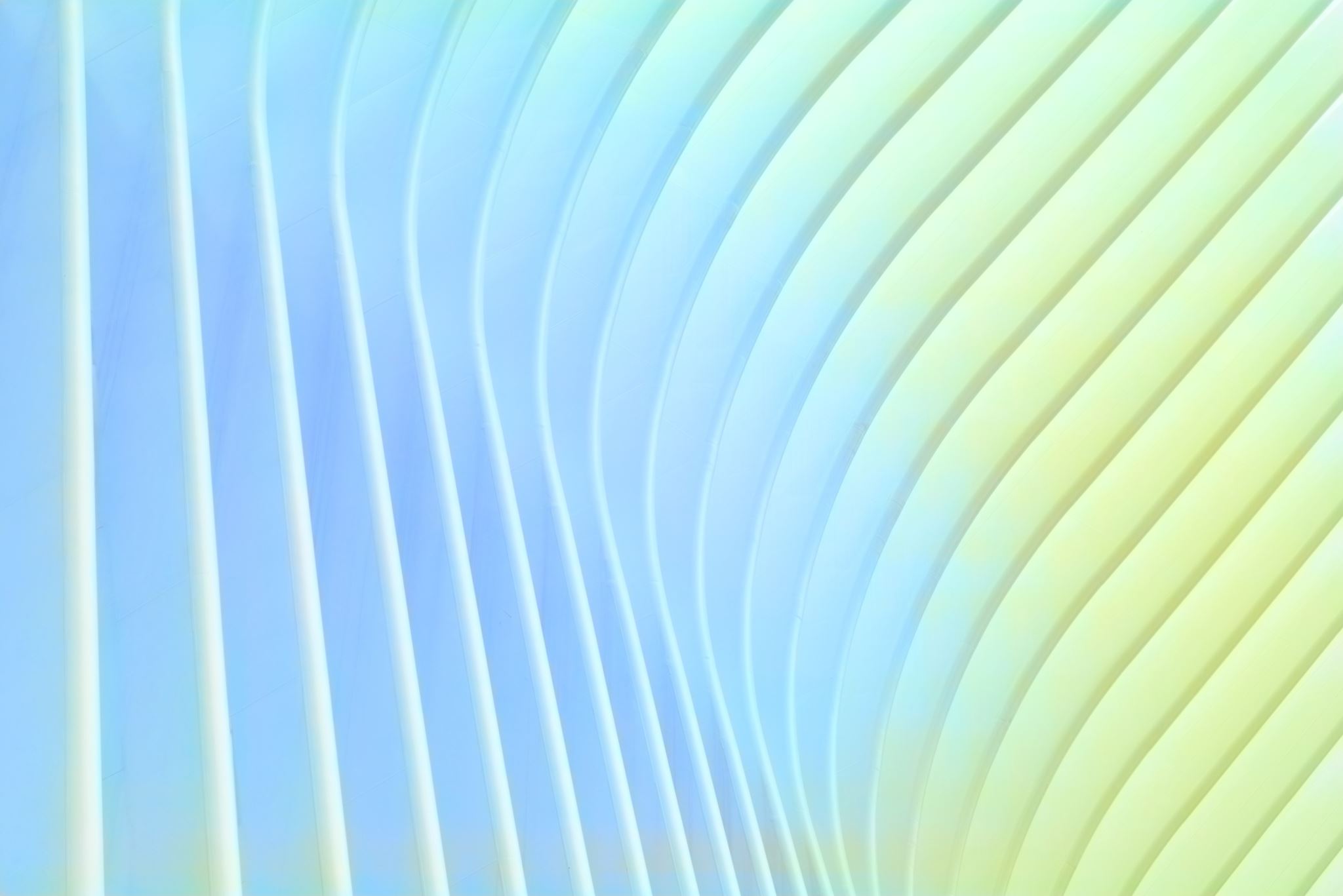 Compliance and Legal Requirements
Training Requirements:
Review of this training annually or as needed.
Attend additional sessions if handling significant amounts of cash.
Resources:
PTA Handbook (https://www.wastatepta.org/wp-content/uploads/2021/02/WSPTA-Sample-Money-Handling-Policy-Aug20.pdf)
Cash Handling Policy Document
Cash Box and Accounting Forms
Training and Resources
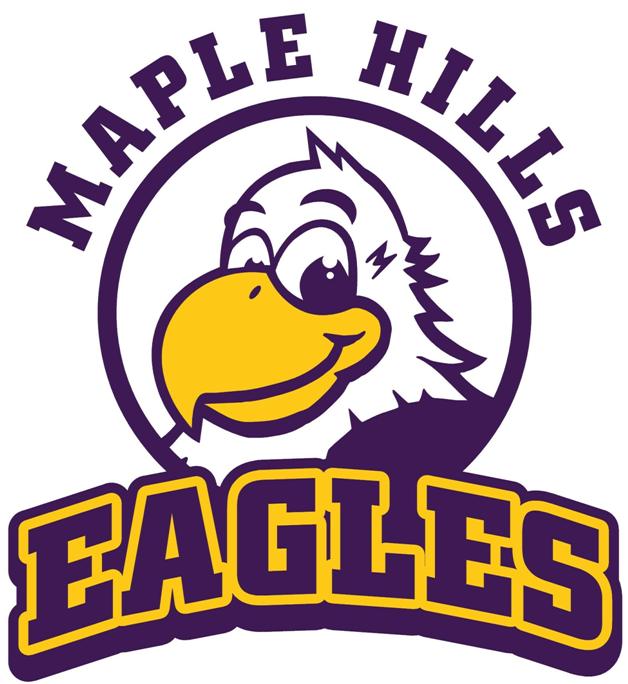 Q&A
Questions?